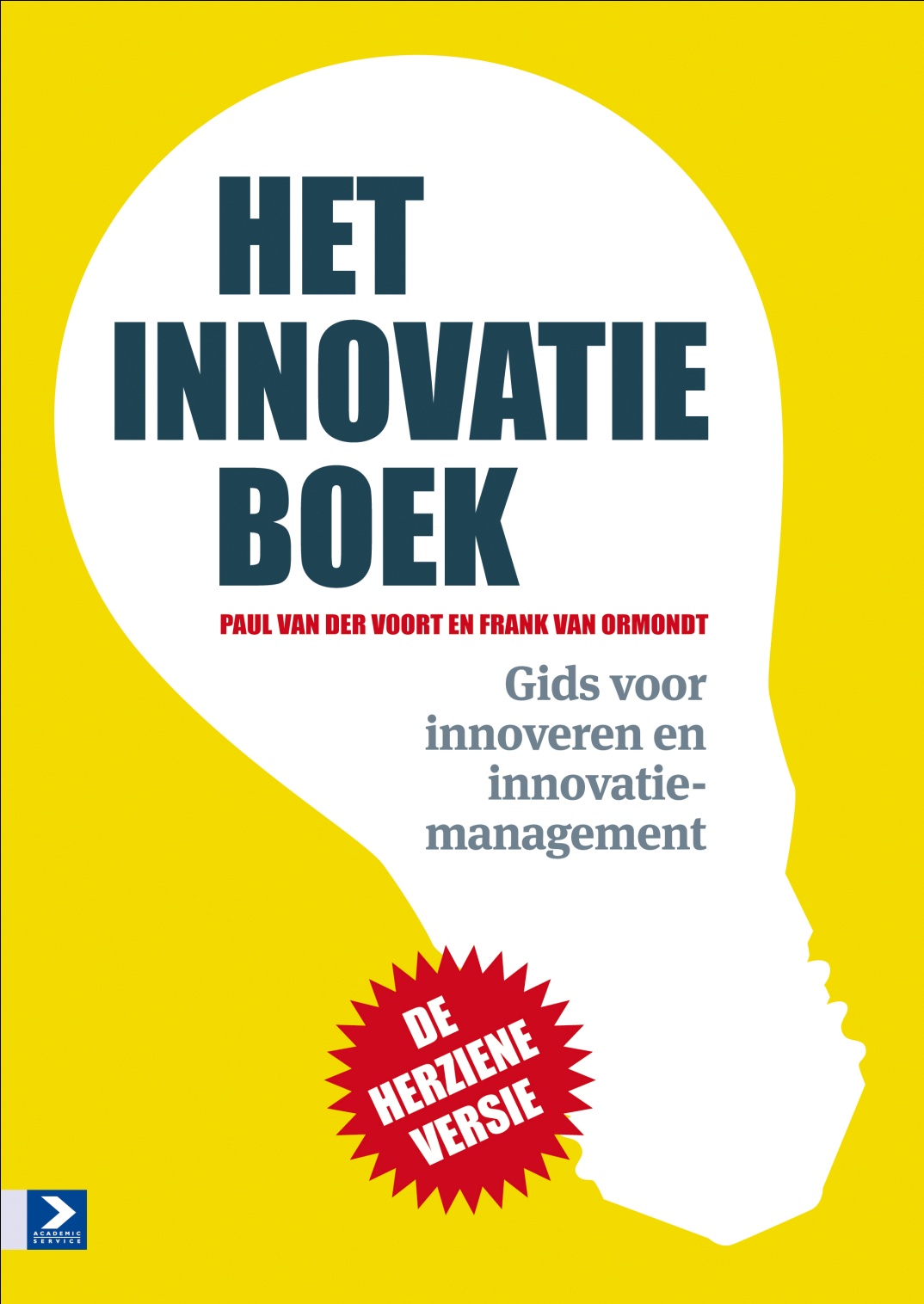 Inleiding

Deel I  Waardecreatie
Wat is innovatie
Waarom innoveren we

Deel II  Innoveren
Het innovatieproces
Dromen 
Denken
Durven
Doen
Open innovatie en co-creatie
Typen innovaties en hun aanpak

Deel III  Management van innovatie
Meten en verbeteren
Strategie
Sturen van innovatie
Externe oriëntatie
Cultuur en structuur
Typen innovaties en hun aanpak
Deel 2:
Innoveren
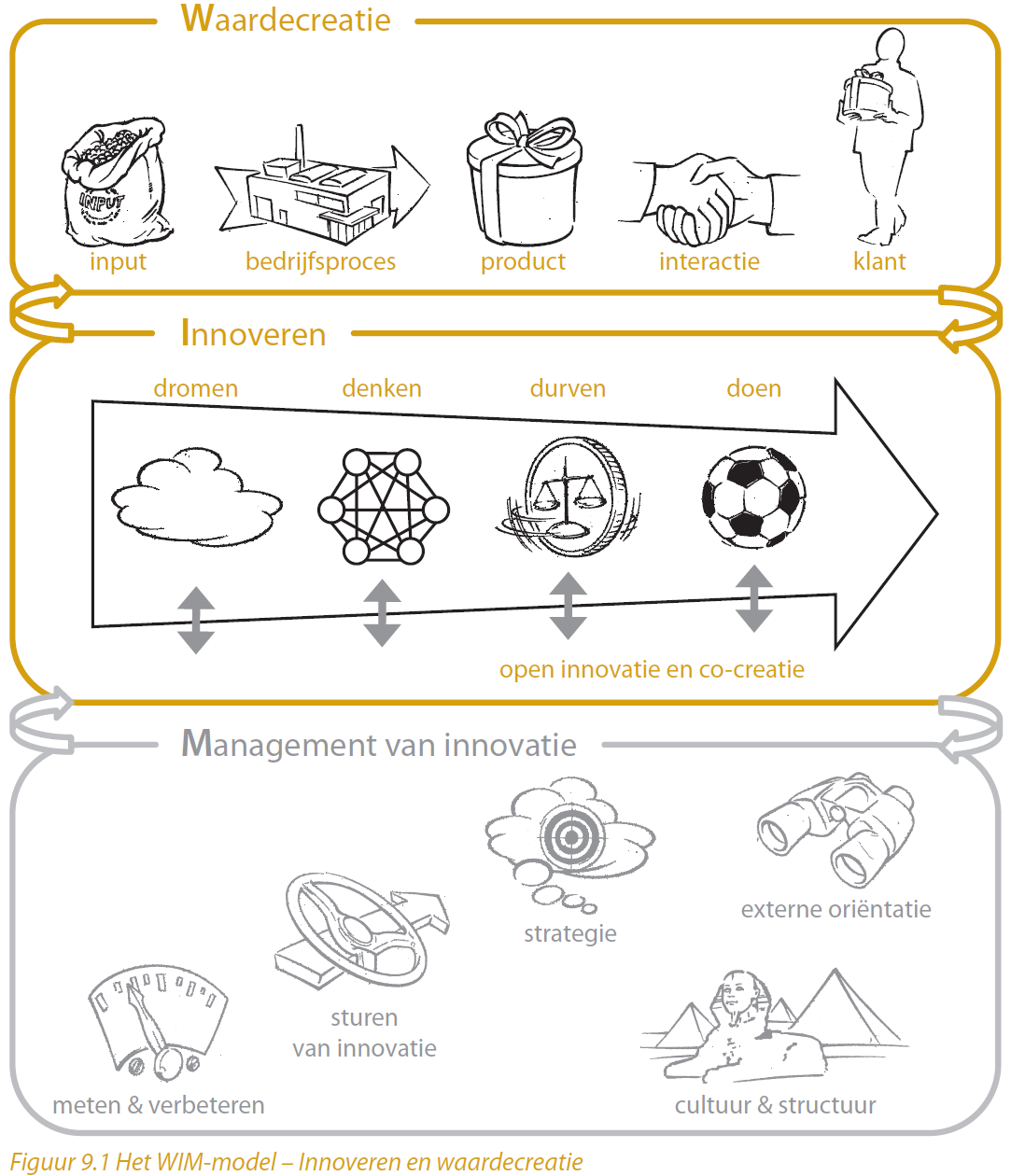 Typen innovaties en hun aanpak
Marktinnovatie
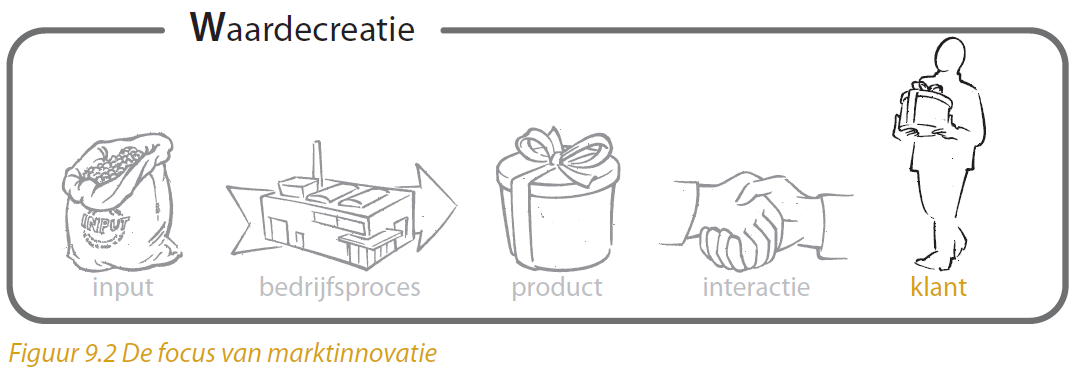 Typen innovaties en hun aanpak
Businessmodel innovatie
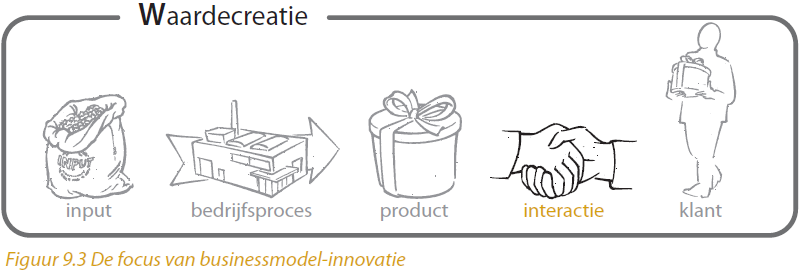 Typen innovaties en hun aanpak
Businessmodel canvas 
(voorbeeld Nespresso)
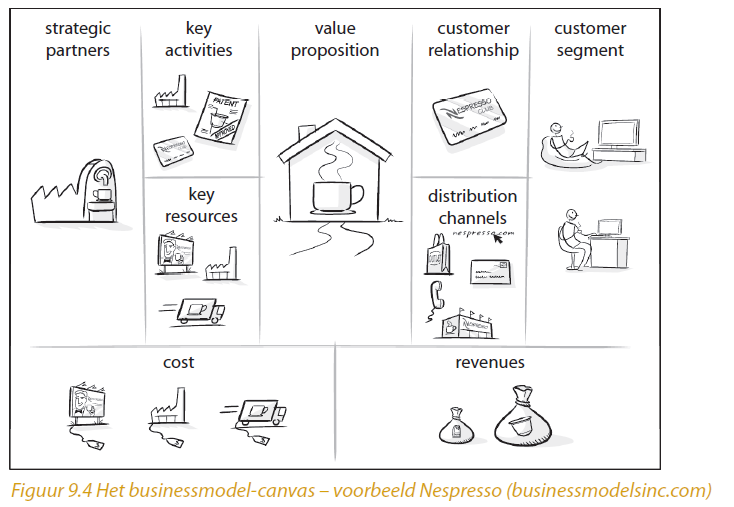 Typen innovaties en hun aanpak
Businessmodel aspecten
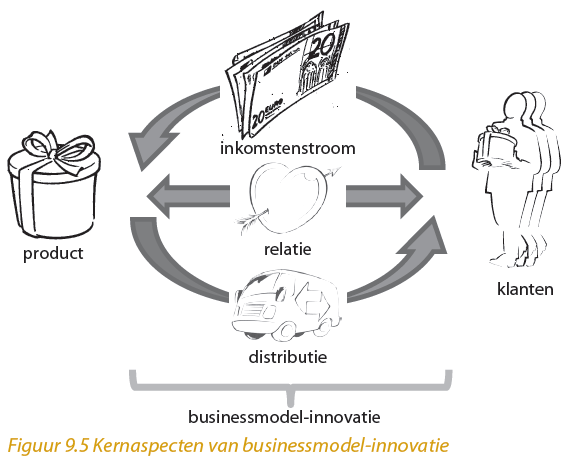 Typen innovaties en hun aanpak
Productinnovatie
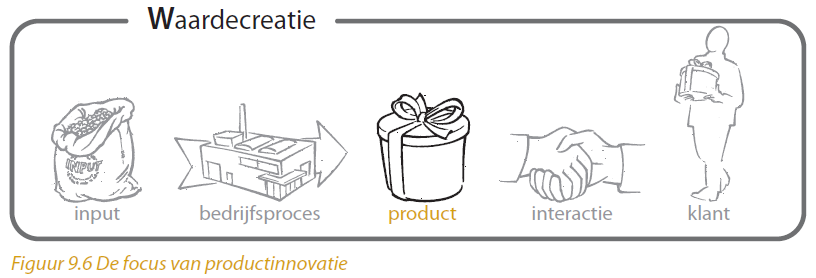 Typen innovaties en hun aanpak
Productontwerpen
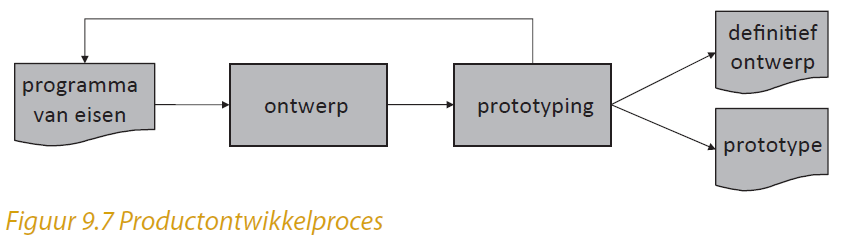 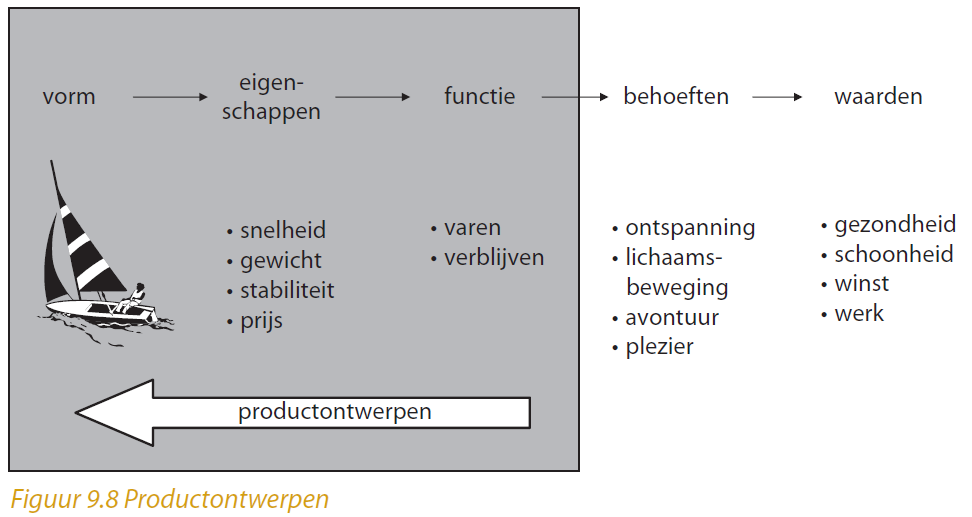 Typen innovaties en hun aanpak
Procesinnovatie
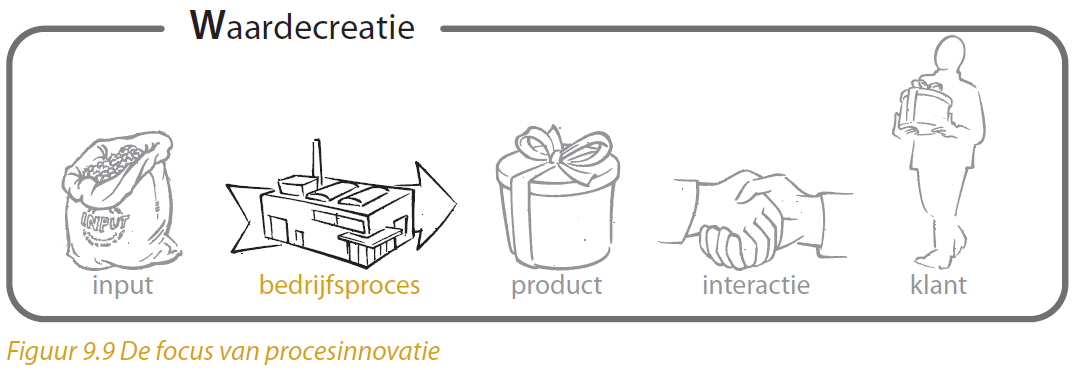 Typen innovaties en hun aanpak
Value chain
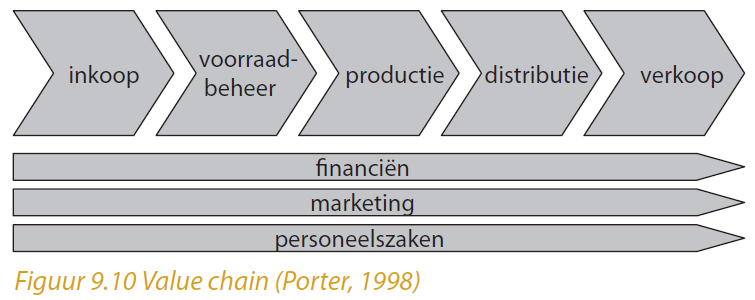 Typen innovaties en hun aanpak
Duurzame innovatie
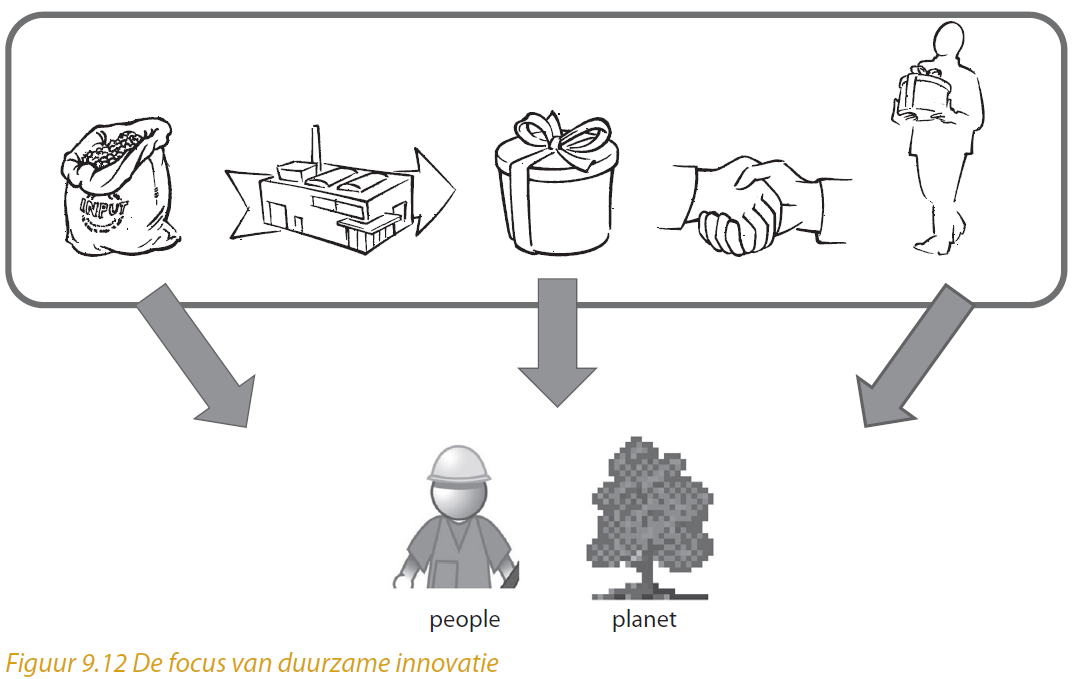 Typen innovaties en hun aanpak
Cradle to cradle
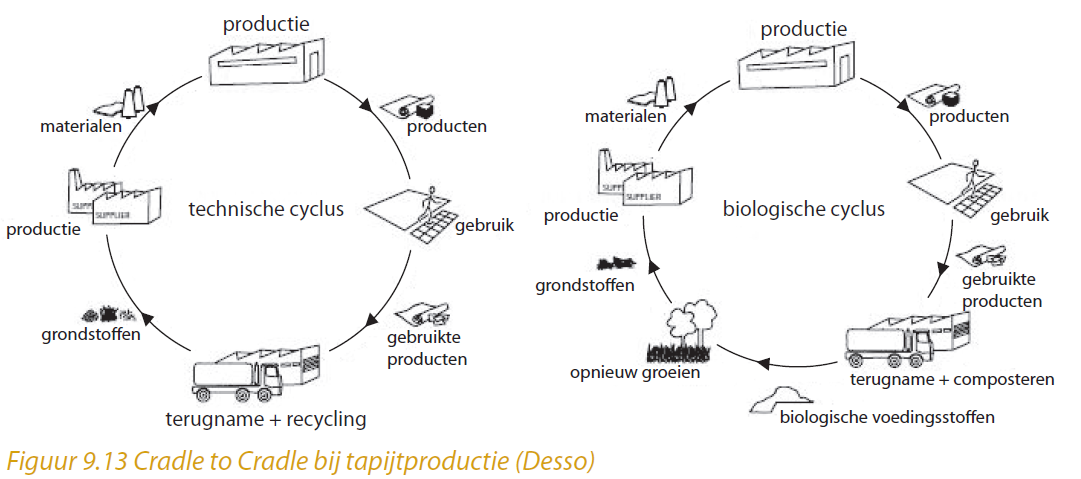 Typen innovaties en hun aanpak
Maatschappelijk verantwoord ondernemen (MVO)
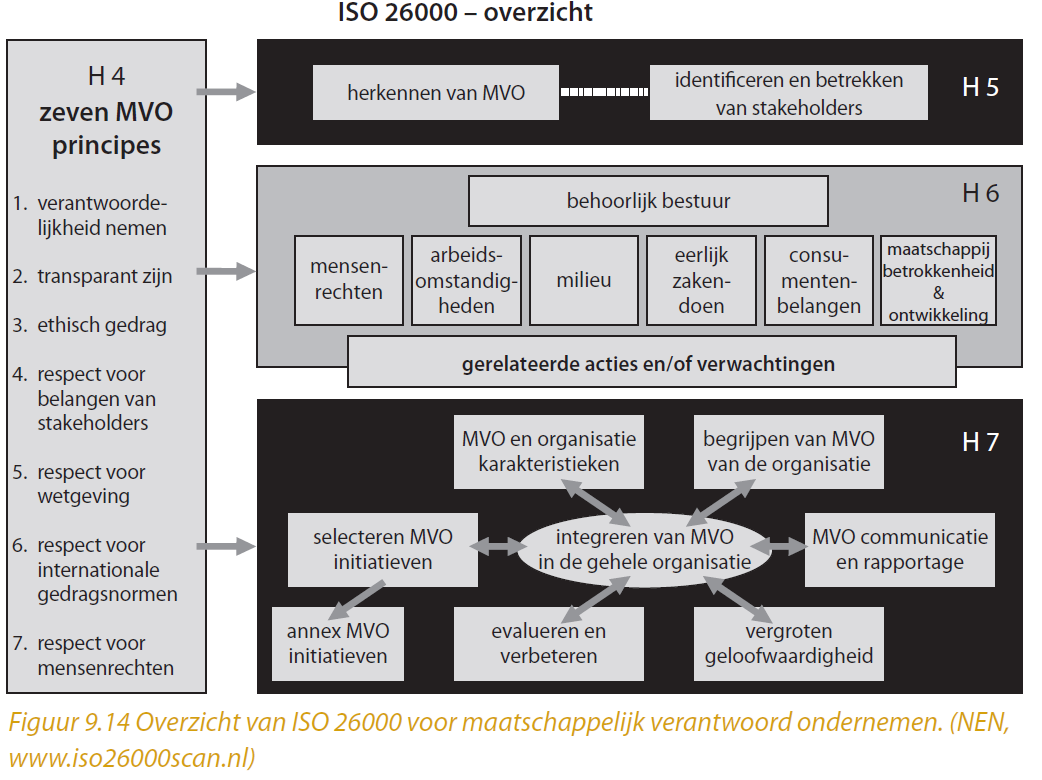